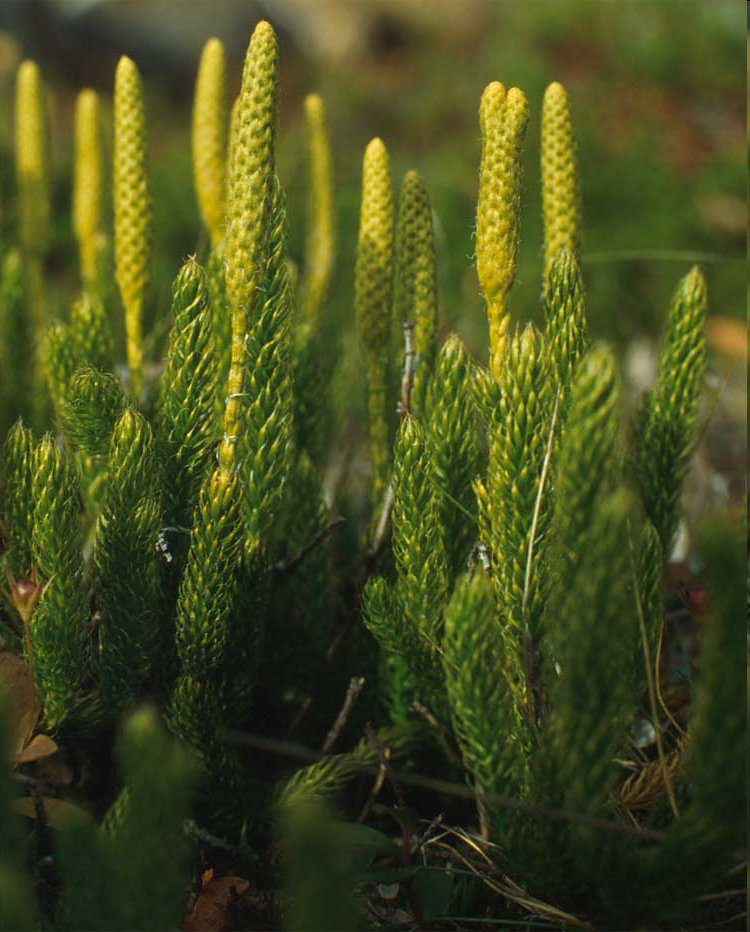 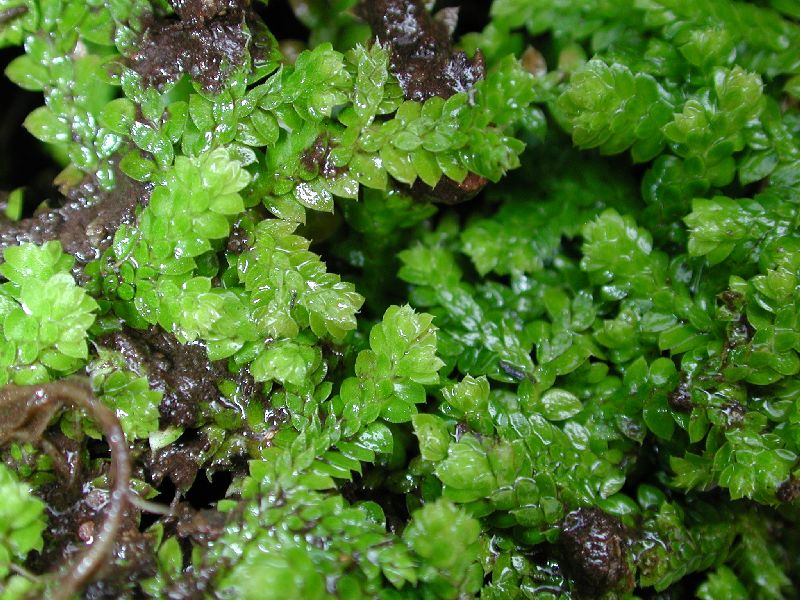 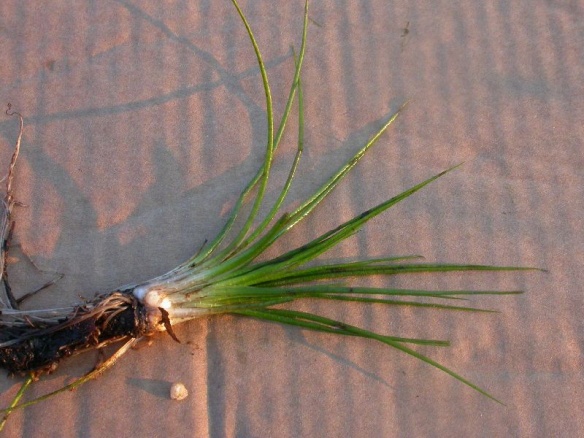 Lycopodiophytaplavuně, vranečky, šídlatky
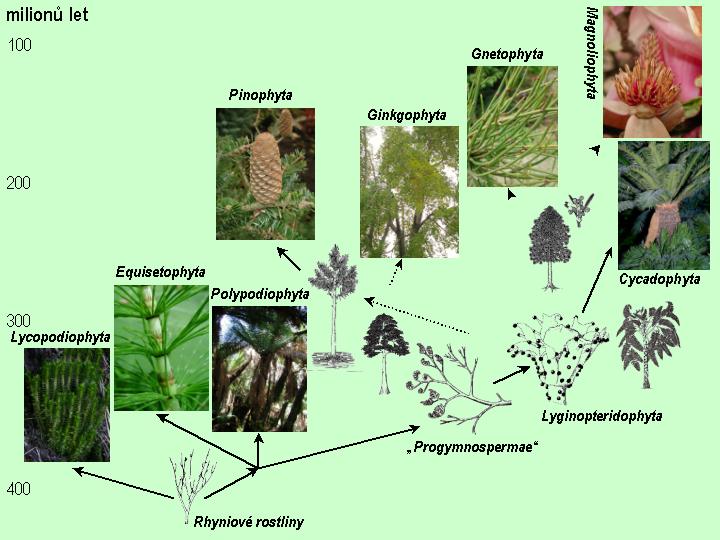 těžiště hlavního rozvoje v karbonu
návaznost na Rhyniophyta
botanika.bf.jcu.cz/systematikaweb/
Lycopodiophyta
zelené výtrusné rostliny
v ontogenezi převládá sporofyt (2n)
tělo rostlinné (cormus) = kořeny, stonek, listy

rodozměna:
 spora (n)

gametofyt s gametangii,
v nich gamety (n)

zygota (2n)

sporofyt se sporangii (2n, R!),
v nich spory (n)
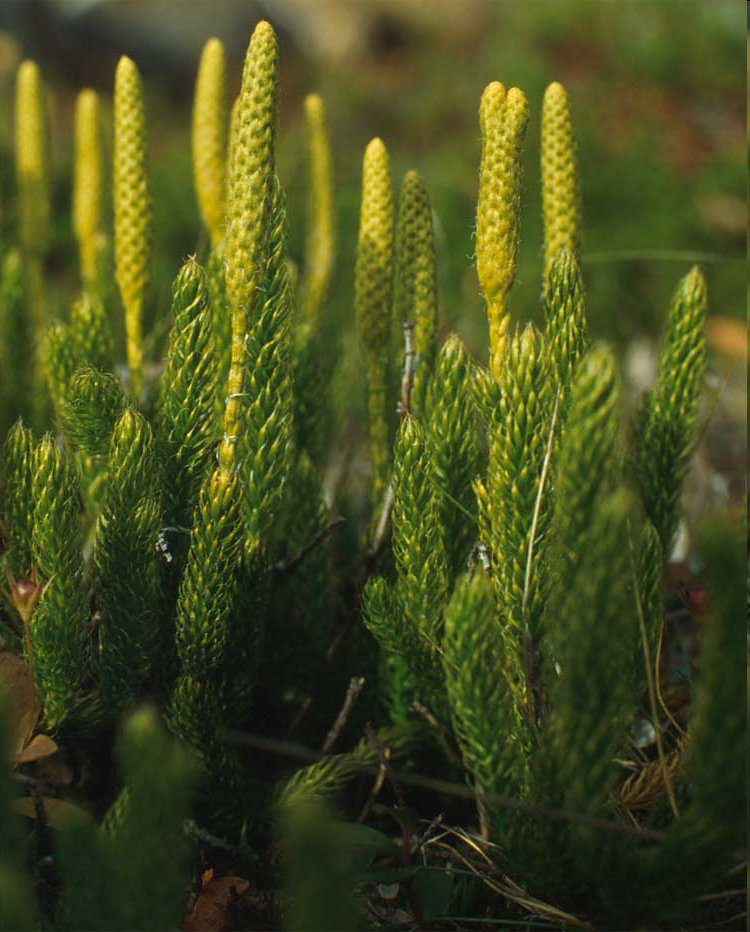 archegonia s vaječnými buňkamu
gametofyt (prothalium, prokel)
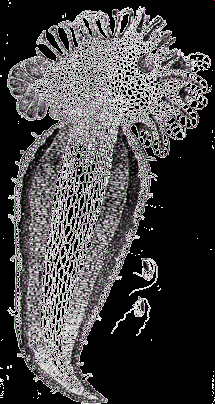 u plavuní drobný, většinou nezelený, často s mykorhizou, dlouhověký
v horní části pohlavní orgány
archegonia
antheridia
oboupohlavný
              X
jednopohlavný
vranečky, šídlatky
redukovaný
uzavřený ve spoře, krátkověký
antheridia
biciliátní spermatozoidy
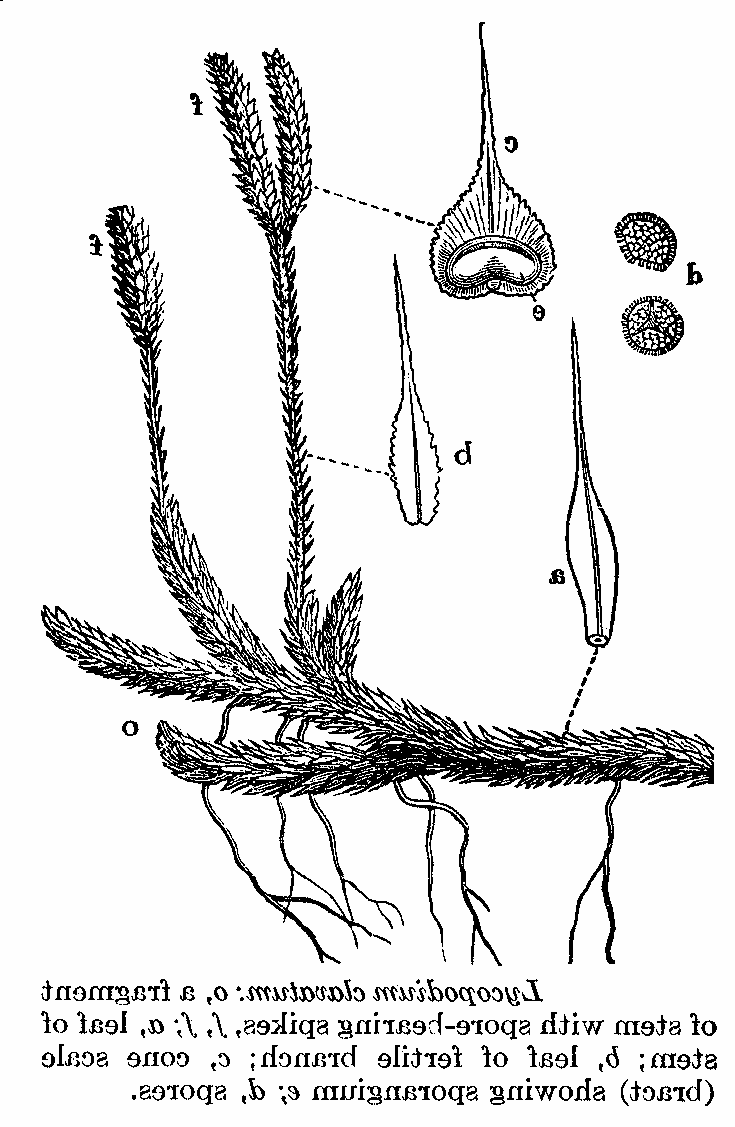 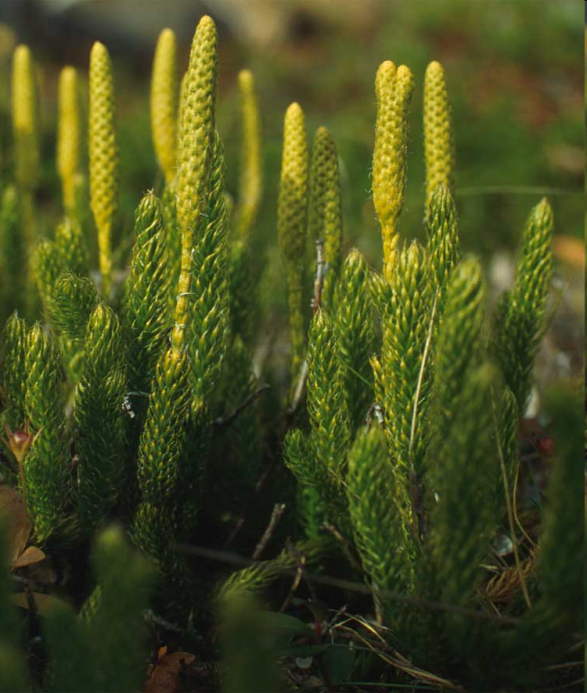 sporofyt
stonek nečlánkovaný
vidličnatě větvený

listy – drobné mikrofyly
většinou šroubovitě uspořádané
trofofyly – asimilují
sporofyly – nesou nebo podpírají sporangia,	 často uspořádané do šištic (strobillus)
trofosporofyly – obě funkce

pajazýček – lingula
vranečky, šídlatky
emergenčního původu
sací funkce při příjímání dešťové vody
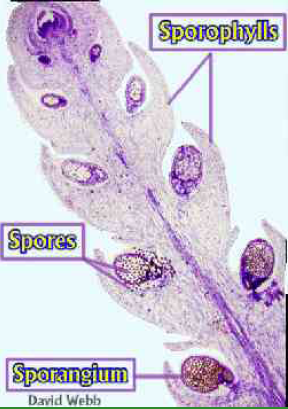 sporofyly
spory
sporangium
sporangia eusporangiátní
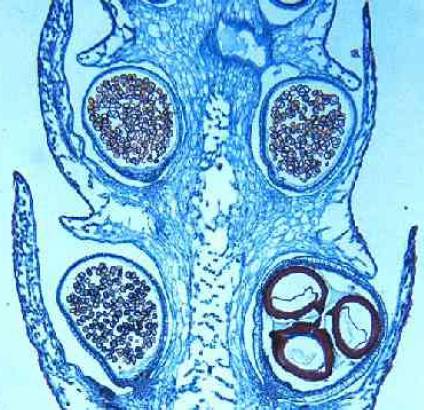 izosporická
ze spory vyrůstá oboupohlavný gametofyt
plavuně











heterosporická
mikrosporangia a megasporangia
2 typy spor, ze kterých vyrůstá samčí nebo samičí gametofyt
vranečky, šídlatky
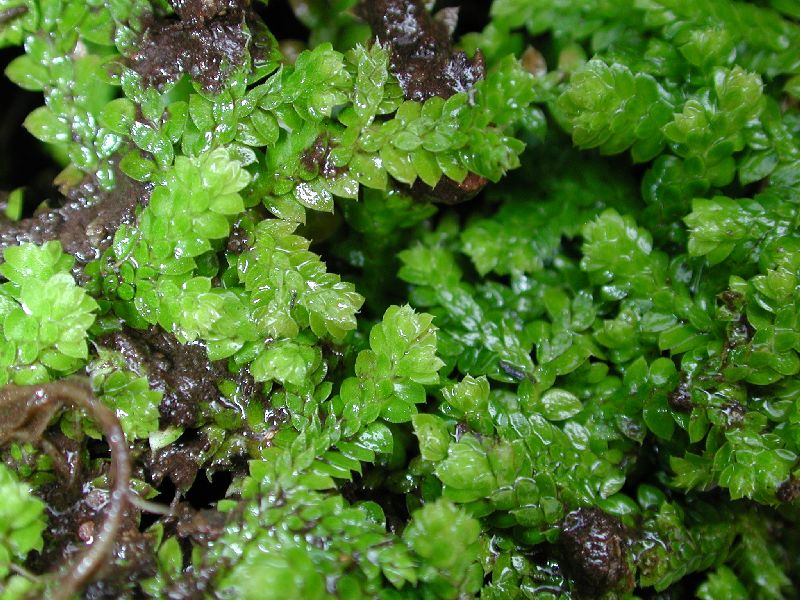 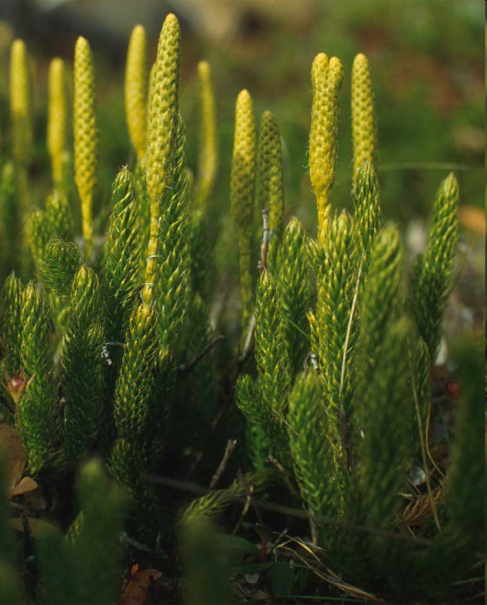 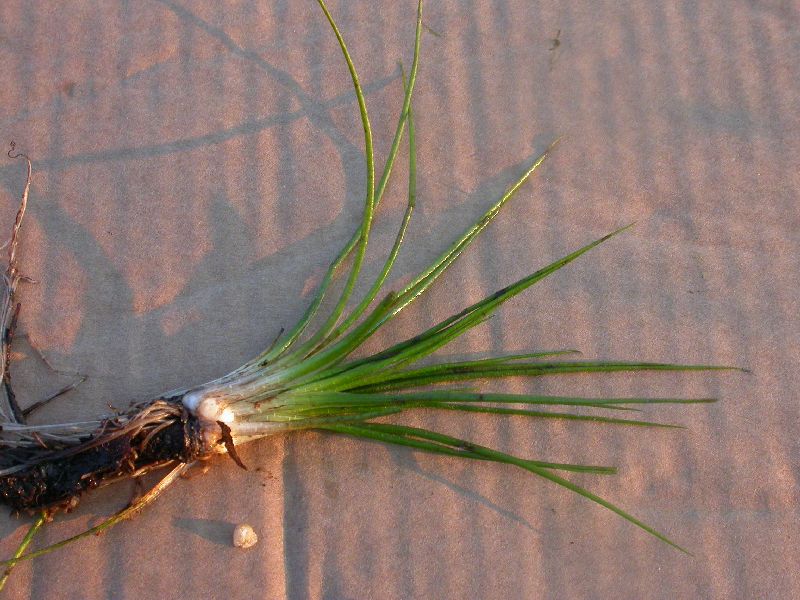 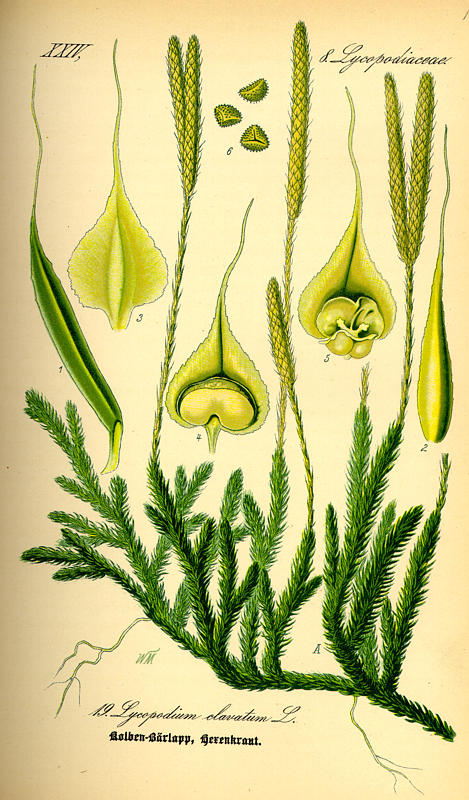 Lycopodium clavatum
plavuň vidlačka
odd. Lycopodiopsida
triletní izospory
sporofyly
výtrusnicový klas (strobilus)
izosporické sporangium
trofofyly
dichotomické (vidličnaté) větvení
pseudomonopodiální větvení
Huperzia selago   vranec jedlový, odd. Lycopodiopsida
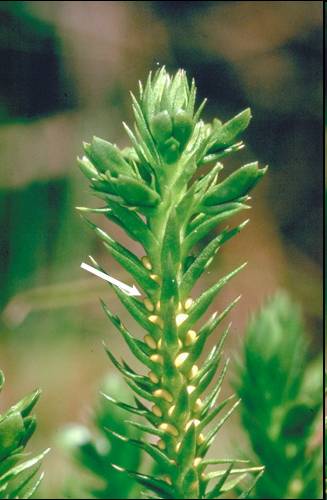 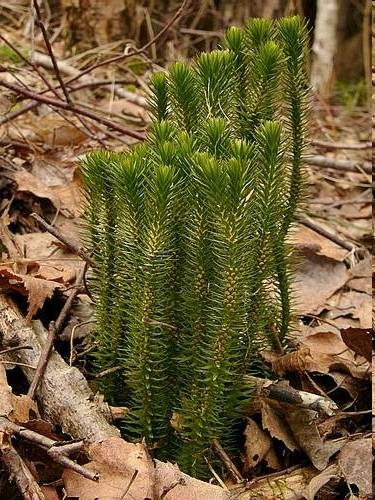 opadavé pupeny
sporangia
trofosporofyly
/www.floralimages.co.uk/
www.mun.ca/biology
u nás roztroušeně v horských oblastech, ohrožený druh
trsnatý vzhled
rozmožuje se i vegetativně – opadavé pupeny v úžlabí listů
Selaginella martensii, odd. Selaginellopsida
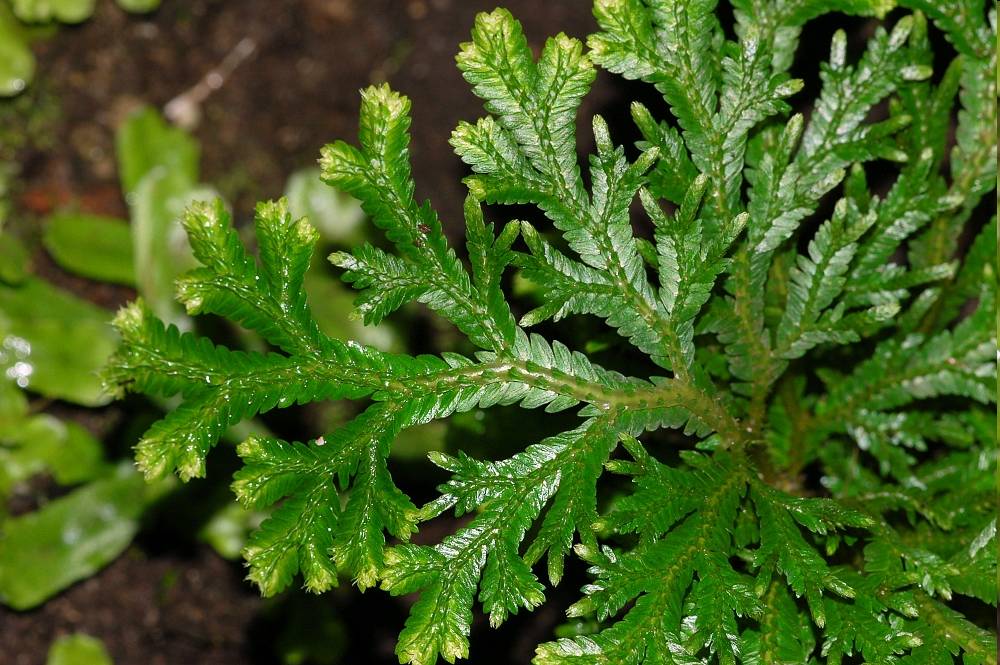 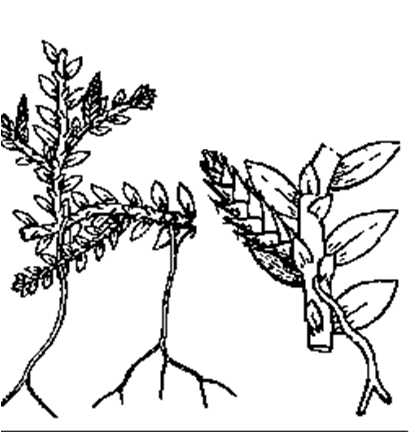 střední trofofyly
boční trofofyly
Mexiko, pěstovaný druh
rhizofory
Selaginella pallescens
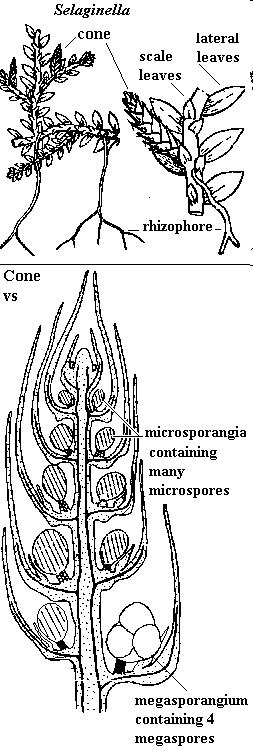 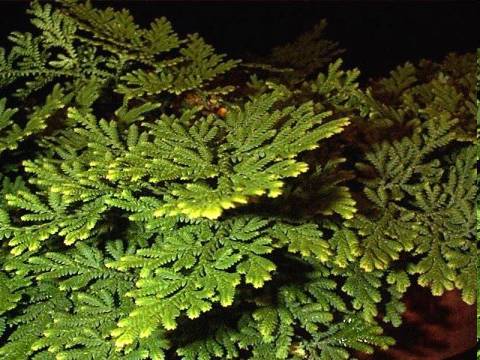 Severní a Jižní Amerika
Lepidodendron, odd. Isoëtopsida
fosilní, stromovitý vzrůst, kmeny až 40 m vysoké a 5 m silné, vidličnatě větvené v horní části
trofofyly čárkovité, lingulátní, spirálovitě uspořádané, po jejich opadnutí zbyly na kmenu výrazné kosočtverečné jizvy
na konci větví krátké strobily
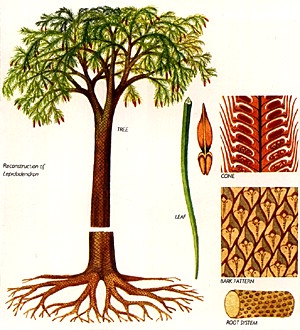 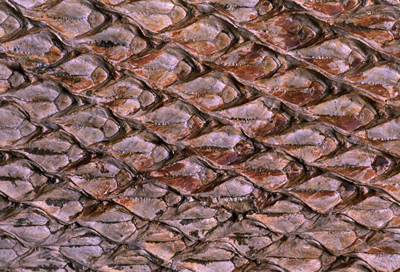 © Bob Spicer
darkwing.uoregon.edu
Isoëtes, šídlatka, odd. Isoëtopsida
I. echinospora
Plešné jezero




I. lacustris
Černé jezero
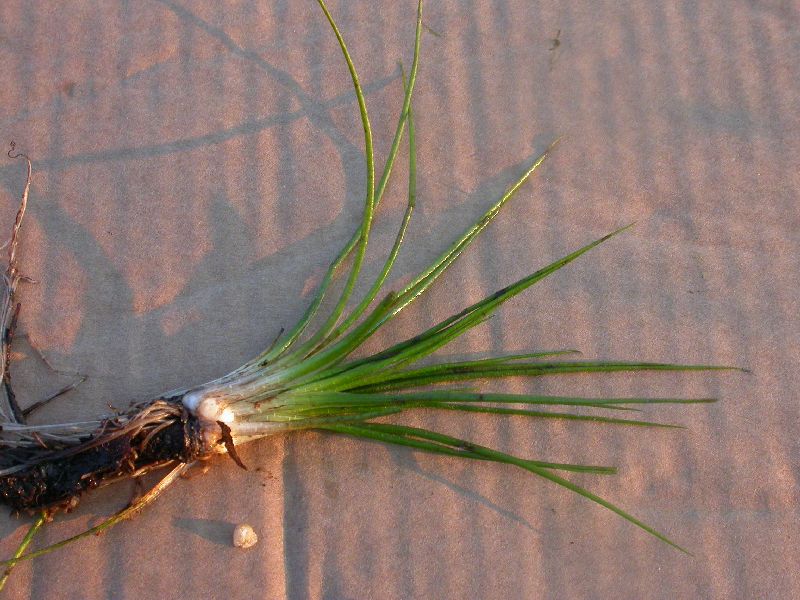 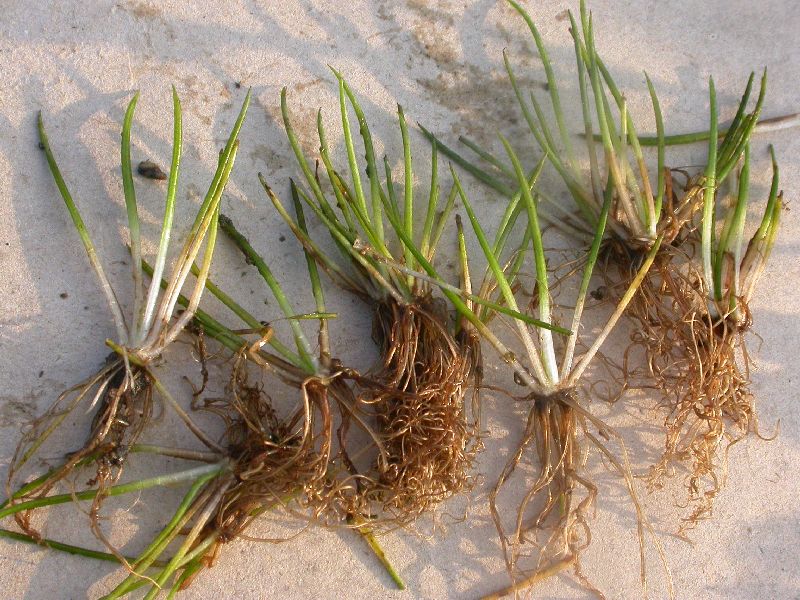 http://botanika.bf.jcu.cz/systematikaweb/
druhotně vodní
mírné pásmo, u nás pouze ledovcová jezera na Šumavě
botany.cz
botany.cz
Isoëtes lacustris
šídlatka jezerní, odd. Isoëtopsida
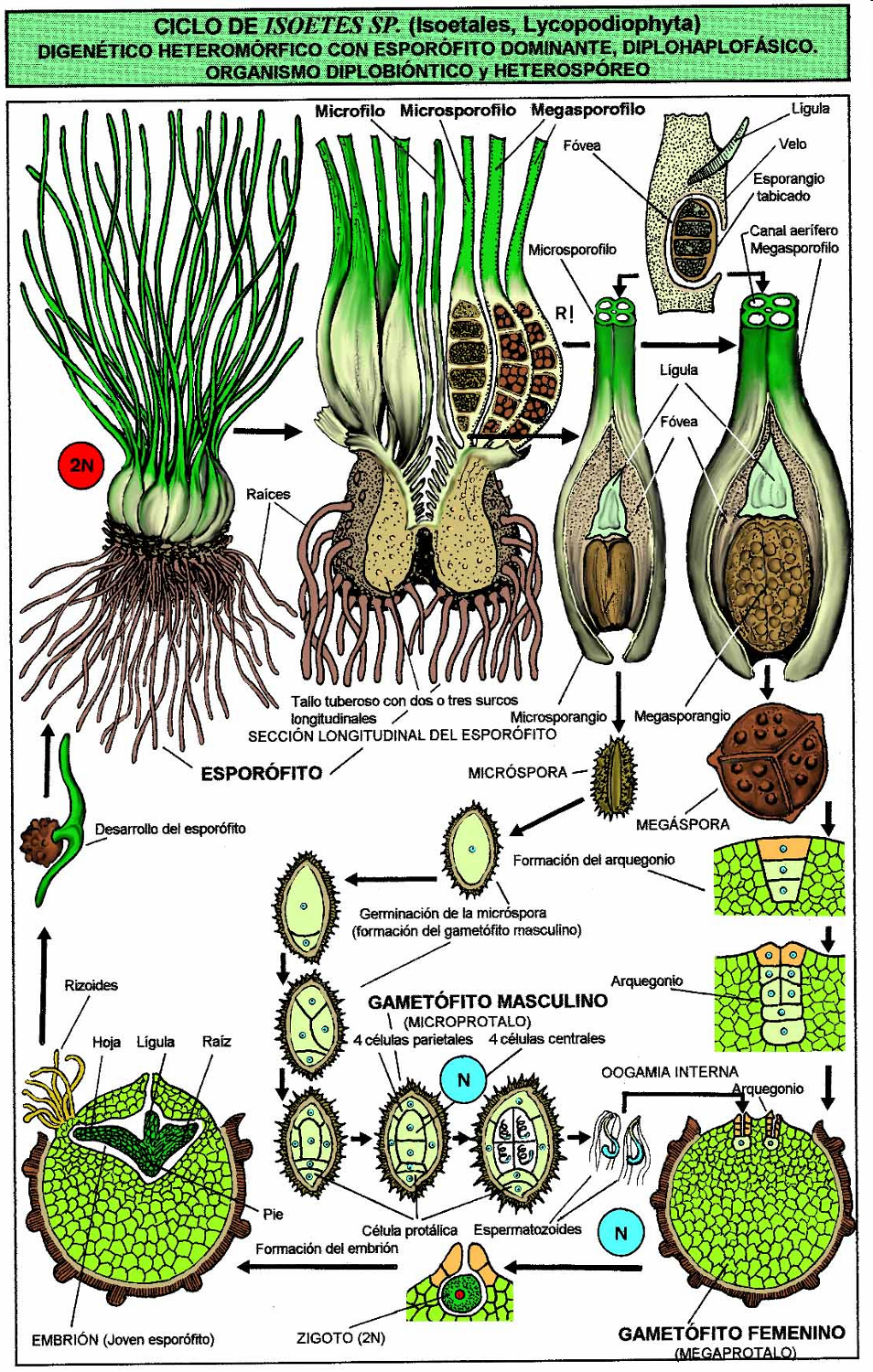 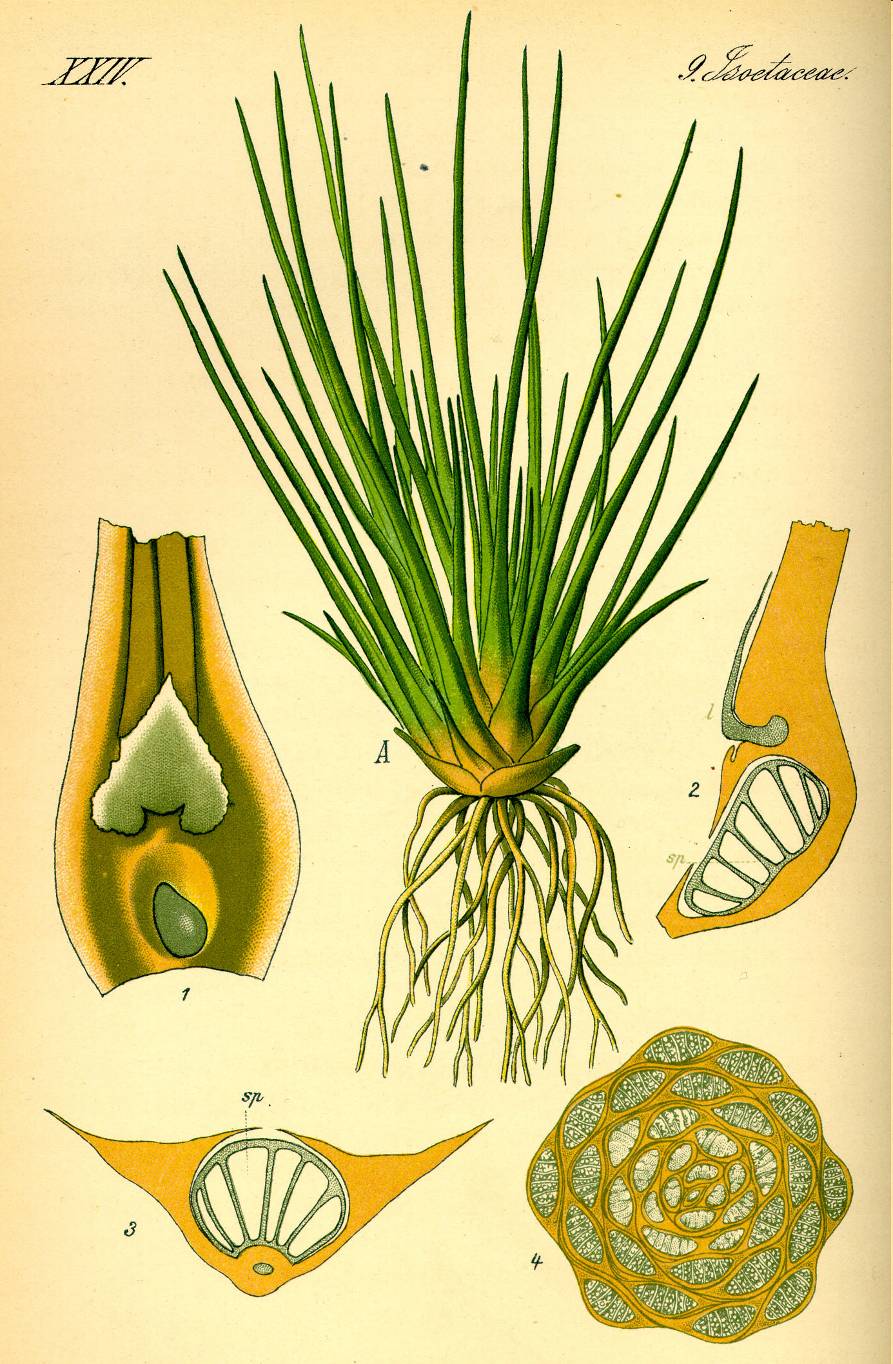 sterilní listy
lingula
sporangium
jamka - fovea
Úkoly
Lycopodium clavatum
(plavuň vidlačka)
habitus
sporofyl se sporangiem (trvalý preparát, příčný řez, M)
podélný řez strobilem (M)

Huperzia selago
(vranec jedlový)
habitus

Selaginella martensii
lodyha s bočními a středními trofofyly (B)


¨Selaginella pallescens
sporofyl s mikrosporangiem a sporofyl s makrosporangiem (B)

Lepidodendron sp.
fosilie kmene

Isoëtes lacustris
(šídlatka jezerní)
habitus
řez listem s mikrosporangiem s mikrosporami (trvalý preparát, M)
spodní část listu s megasporangiem a lingulou (trvalý preparát, M)